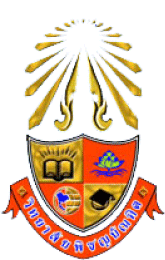 คำสั่งแบบวนรอบ
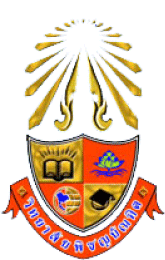 คำสั่ง For
ใช้สำหรับการทำงานจำนวนรอบที่ทราบแน่ชัด
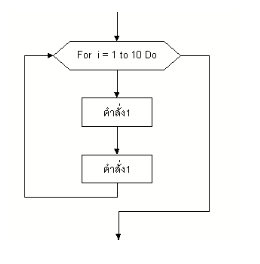 รูปแบบคำสั่ง
For  ตัวแปรรอบเริ่มต้น To รอบสุดท้าย
	คำสั่ง....
Next ตัวแปร
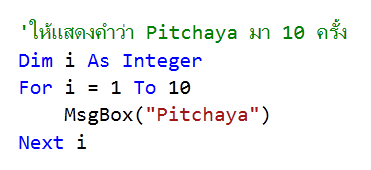 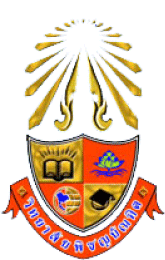 คำสั่ง While
ใช้สำหรับการทำงานในจำนวนที่ไม่ทราบแน่ชัด
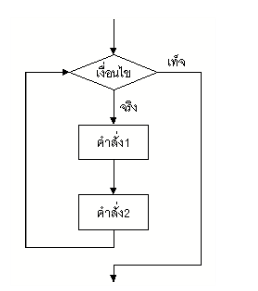 While  เงื่อนไขที่ตรวจสอบ
	คำสั่ง
	ตัวนับเพิ่มรอบ
End While
รูปแบบคำสั่ง
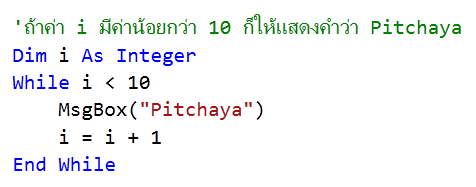 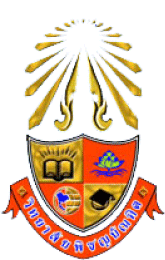 คำสั่ง Do While
ใช้สำหรับการทำงานในจำนวนที่ไม่ทราบแน่ชัด
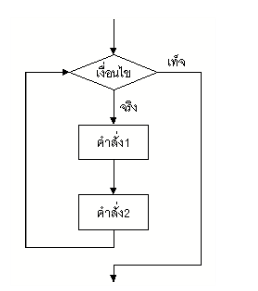 Do While  เงื่อนไขที่ตรวจสอบ
	คำสั่ง
	ตัวนับเพิ่มรอบ
Loop
รูปแบบคำสั่ง
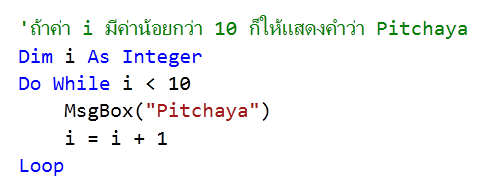 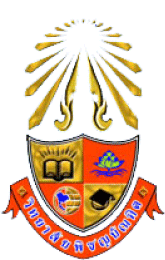 คำสั่ง Do Until
ใช้สำหรับการทำงานในจำนวนที่ไม่ทราบแน่ชัด
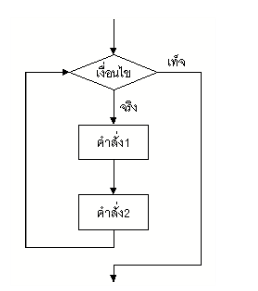 Do Until ค่าสุดท้าย
	คำสั่ง
	ตัวนับเพิ่มรอบ
Loop
รูปแบบคำสั่ง
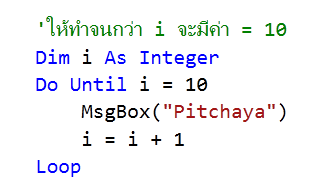